Unit IThe Theory of RelativityPart iI: Special RelativityPHYS 7903/AST 4953 – General Relativistic MHD
Richard anantua
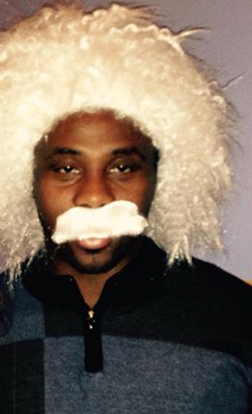 [Speaker Notes: Unit I is the buildup to GR]
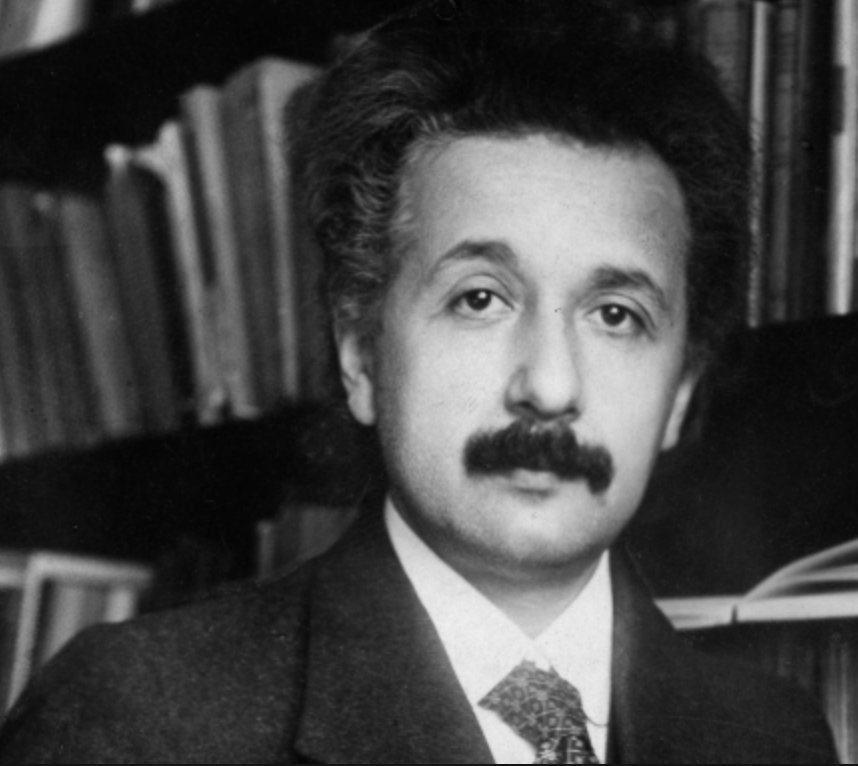 Special theory of relativity – on the electrodynamics of moving bodies
In 1905 Albert Einstein (1879-1955) wrote observations from a series of thought experiments and observations in On the Electrodynamics of Moving Bodies:
Relative, not absolute motion, establishes current in magnet-conductor system (pp.1-2)
Simultaneity depends on an observer’s state of motion, or reference frame (pp.2-3)
Clocks synchronize if the difference in times (measured locally) from when light is emitted at A to when light arrives at B equals the corresponding difference for the reverse journey (p.3)
[Speaker Notes: http://hermes.ffn.ub.es/luisnavarro/nuevo_maletin/Einstein_1905_relativity.pdf

Look for postulates of special relativity and the bulleted concepts

http://www.history.com/news/category/albert-einstein

http://feelgrafix.com/964801-albert-einstein.html

“What is it like to travel with a ray of light?”]
Postulates of special relativity
Postulate 1: “The laws by which the states of physical systems undergo change are not affected, whether these changes of state be referred to the one or the other of two systems of co-ordinates in uniform translatory motion” (Einstein, 1905, p.4). 
 

Postulate 2: “Any ray of light moves in the ‘stationary’ system of co-ordinates with the determined velocity c, whether the ray be emitted by a stationary or by a moving body” (Einstein, 1905, p.4).
[Speaker Notes: 299,792,458 is exactly the number of meters light travels in 1s (9,192,631,770 periods of Cs-133 hyperfine oscillation)]
Relativistic corrections to classical physics – velocity addition
In relativity, no object or information can travel faster than light, a fact reflected in the relativistic law of composition of velocities








vAB is the (1D) velocity of A with respect to B
vBC is the (1D) velocity of B with respect to C
vAB
A
vBC
B
C
Reference frames
Frame S is a set of space and time coordinates with Origin O at (0,0,0,0). 
At other points r in S, clocks at rest in S are synchronized with the origin by accounting for light travel time r/c (simultaneous events at O and r register r/c later on clocks at r).
z
S
r
y
x
O
[Speaker Notes: To understand phenomena in special, it is useful to consider the space and time in which they occur]
transformations - rotations
First, imagine rotating 3-vector r into r’:                      
This can be written
r’=Ar
z
S
r
y
r’
x
O
[Speaker Notes: Note the result of multiplying r by the rotation matrix A is a rotated vector r ‘ whose components each are mixtures of all three components of r]
transformations - rotations
First, imagine rotating 3-vector r into r’:                      
This can be written
r’=Ar
z
S
r
y
r’
x
O
transformations - rotations
First, imagine rotating 3-vector r into r’:                      
This can be written
r’=Ar
z
S
r
y
The length of a vector can be expressed using the transpose:
r’
x
O
transformations - rotations
First, imagine rotating 3-vector r into r’:                      
This can be written
r’=Ar
z
S
r
y
Length is invariant under rotation:
r’
x
O
Lorentz transformations and Inertial frames
Inertial frames move relative to each other at constant speed, without acceleration
z
z’
S’
S
r
y
v
y’
r’
x, x’
O
O’
Lorentz transformations and Inertial frames
Inertial frames move relative to each other at constant speed, without acceleration
In relativity, space and time coordinates of an event observed in different inertial frames are related by Lorentz transformations t->t’(t,x,y,z), x->x’(t,x,y,z), y-> y’(t,x,y,z), z->z’(t,x,y,z),
z
z’
S’
S
r
y
Vector r’ in S’ is related 
to r in S via Lorentz transformation
v
y’
r’
x, x’
O
O’
Lorentz transformations and Inertial frames
Inertial frames move relative to each other at constant speed, without acceleration
In relativity, space and time coordinates of an event observed in different inertial frames are related by Lorentz transformations t->t’(t,x,y,z), x->x’(t,x,y,z), y-> y’(t,x,y,z), z->z’(t,x,y,z), 
Frame S’ is said to be “boosted” with velocity (v,0,0) with respect to S, and has Origin O’ at (t’,vt’,0,0).
z
z’
S’
S
r
y
Vector r’ in S’ is related 
to r in S via Lorentz transformation
v
y’
r’
x, x’
O
O’
transformations - a word on tensors
Terminology: Lorentz tensors are multidimensional arrays whose components mix in a prescribed manner under Lorentz transformations. Contravariant tensor indices occur in superscript, e.g., a; covariant tensor indices in subscript, e.g., a
transformations - a word on tensors
Terminology: Lorentz tensors are multidimensional arrays whose components mix in a prescribed manner under Lorentz transformations. Contravariant tensor indices occur in superscript, e.g., a; covariant tensor indices in subscript, e.g., a
Einstein summation notation: sum over repeated indices in subscript-superscript pairs
transformations - a word on tensors
Terminology: Lorentz tensors are multidimensional arrays whose components mix in a prescribed manner under Lorentz transformations. Contravariant tensor indices occur in superscript, e.g., a; covariant tensor indices in subscript, e.g., a
Einstein summation notation: sum over repeated indices in subscript-superscript pairs


Lowering and raising of indices: 

where metric tensor g is determined by spacetime geometry by reading of coefficients from the infinitesimal line element ds2  (think of this as a distance formula in a geometry that may be curved):
metric
We are familiar with the 3-dimensional distance formula given by the Pythagorean theorem
z
y
dz
dx
dy
x
metric tensor
where
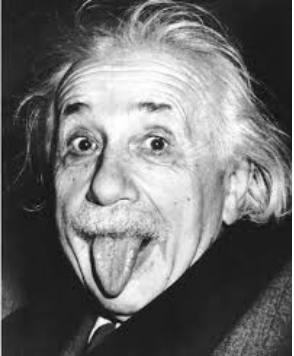 [Speaker Notes: http://feelgrafix.com/964801-albert-einstein.html]
Minkowski flat metric tensor
where
Lorentz transformations
[Speaker Notes: A 2-index tensor contracted by a vector can be viewed as matrix-vector multiplication]
Lorentz transformations
[Speaker Notes: A 2-index tensor contracted by a vector can be viewed as matrix-vector multiplication]
Lorentz transformations - example
Lorentz transformations - example
[Speaker Notes: A 2-index tensor-- with a covariant and a contravariant index-- contracted by a vector can be viewed as matrix-vector multiplication]
Time dilation
z’
z
v
S’
S
y
y’
h
x’
x
O’
O
Time dilation
z’
z
v
S’
S
y
y’
h
x’
x
O’
O
Review of Four vectors
Review of Four Vectors
Worldlines, worldsheets, worldvolumes
The worldline of a point particle is the path generated by its trajectory in space and time (times the speed of light x0 = ct)
ct
S
y,z
The worldlines of one particle at rest in S, and 
another accelerating in the positive, then negative x-direction
x
O
[Speaker Notes: Note ct has units of length]
Worldlines, worldsheets, worldvolumes
The worldsheet is the generalization of a worldline to trajectories of 1-D objects, developed by Leonard Susskind to describe open and closed strings. Worldvolumes are higher dimensional generalizations.
ct
S
y,z
x
O
Proper time on a worldline
[Speaker Notes: To find the proper time between events, integrate for a moving frame between the same events (1/gamma) over the time elapsed in the moving frame]
Review of Special Relativity
Einstein’s 1905 treatise “On the Electrodynamics of Moving Bodies” started with two simple postulates
The  laws of physics are the same in any inertial reference frames
The speed of light in a vacuum is the constant c regardless of the motion of the emitting frame
Lorentz transformations for a boost in the x,x’-direction mixes x0- and x1-components:




Time dilation is a special relativistic effect causing moving clocks to run slow:

Proper time along a worldline between Events A and B is related to boosted times between the same events by
Length contraction
Now consider Events A, B and C for light bouncing parallel to the motion of a light clock in Frames S’
y’
S’
z’
S’
y’
y'
S’
z’
z’
v
v
v
A
x’
x’
x’
B
C
O’
O’
O’
L’
Length contraction
Now consider Events A, B and C for light bouncing parallel to the motion of a light clock in Frames S’
y’
S’
z’
S’
y’
y'
S’
z’
z’
v
v
v
A
x’
x’
x’
B
C
O’
O’
O’
L’
Length contraction
Now consider Events A, B and C for light bouncing parallel to the motion of a light clock in Frames S’
y’
S’
z’
S’
y’
y'
S’
z’
z’
v
v
v
A
x’
x’
x’
B
C
O’
O’
O’
L’
Review of Spacetime Interval
Xena observes Zach traveling v=-4/5c at birth (x,x’=0) until he celebrates his 100th birthday, then explodes. What does Zach calculate for the spacetime interval between these events? What does Xena?
For Zach: 


For Xena:
[Speaker Notes: t’ is what you think the moving clock should read, since you think the moving clock runs slowly]
Pop quiz - Relativity of simultaneity
Frame S
Imagine entering a reference frame comoving with a spaceship
Pop quiz - Relativity of simultaneity
Frame S
If two equidistant light sources turn on at the same time in the spaceship comoving frame, do you first see light from
Source A
Source B
Both Sources A and B
A
B
L/2
L/2
Pop quiz - Relativity of simultaneity
Frame S
If two equidistant light sources turn on at the same time in the spaceship comoving frame, do you first see light from
Source A
Source B
Both Sources A and B
A
B
L/2
L/2
Pop quiz - Relativity of simultaneity
Frame S’
Now enter a reference frame in which the spaceship is moving at velocity v. You observe that the person in the rocket first sees
Source A
Source B
Both Sources A and B
v
A
B
Pop quiz - Relativity of simultaneity
Frame S’
Now enter a reference frame in which the spaceship is moving at velocity v. You observe that the person in the rocket first sees
Source A
Source B
Both Sources A and B
v
A
B
Relativity of simultaneity (Group Activity)
A ground-based observer in Frame S is midway between Sources 1 and 2 separated by distance L=1.8x109m in Frame S. Sources 1 and 2 emit light at the moment the Origins O of Frame S and O’ of the spaceship (Frame S’) going v=7.0x105m/s in the x-,x’- direction coincide. At what times and locations do light from Sources 1 and 2 reach the ground-based and space-based observers?
[Speaker Notes: http://www.absolute-relativity.be/node/7]
Relativity of simultaneity (Group Activity)
A ground-based observer in Frame S is midway between Sources 1 and 2 separated by distance L=1.8x109m in Frame S. Sources 1 and 2 emit light at the moment the Origins O of Frame S and O’ of the spaceship (Frame S’) going v=7.0x105m/s in the x-,x’- direction coincide. At what times and locations do light from Sources 1 and 2 reach the ground-based and space-based observers?
First, consider the beams reaching the ground-based observer
[Speaker Notes: http://www.absolute-relativity.be/node/7]
Relativity of simultaneity (Group Activity)
A ground-based observer in Frame S is midway between Sources 1 and 2 separated by distance L=1.8x109m in Frame S. Sources 1 and 2 emit light at the moment the Origins O of Frame S and O’ of the spaceship (Frame S’) going v=7.0x105m/s in the x-,x’- direction coincide. At what times and locations do light from Sources 1 and 2 reach the ground-based observer?





Events A and B: Light emitted from Sources 1 and 2
Events O, O’: Spaceship and ground observers meet
S,S’
y,y’
z,z’
v
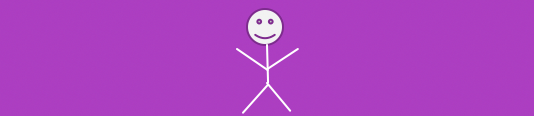 x,x’
A
B
O,O’
L
Relativity of simultaneity (Group Activity)
A ground-based observer in Frame S is midway between Sources 1 and 2 separated by distance L=1.8x109m in Frame S. Sources 1 and 2 emit light at the moment the Origins O of Frame S and O’ of the spaceship (Frame S’) going v=7.0x105m/s in the x-,x’- direction coincide. At what times and locations do light from Sources 1 and 2 reach the ground-based observer?





Event C: Both light beams reach the center
S’
S
y
y’
z
z’
v
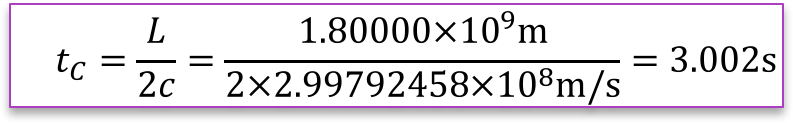 x,x’
A
B
C
L
Relativity of simultaneity (Group Activity)
A ground-based observer in Frame S is between Sources 1 and 2 separated by distance L=1.8x109m in Frame S. Sources 1 and 2 emit light at the moment the Origins O of Frame S and O’ of the spaceship (Frame S’) going v=7.0x105m/s in the x-,x’- direction coincide. At what times and locations do light from Sources 1 and 2 reach the ground-based and space-based observers?
Now, switch vantage points and consider the beams reaching the space-based observer. Re-label coordinate systems in script so that the stationary frame S  refers to the spaceship
[Speaker Notes: http://www.absolute-relativity.be/node/7]
Relativity of simultaneity (Group Activity)
A space-based observer in Frame S  is between Sources 1 and 2 separated by distance L  ’  in moving Ground Frame S ’’. Sources 1 and 2 emit light at the moment the Origins O  of the spaceship and O ’ of the ground (Frame S  ’) going v = –v = – 7.0 x 105m/s in the x, x’- direction coincide. At what times and locations does light from Sources 1 and 2 reach the space-based observer?
y', y
z',z
S ’’,S
– v
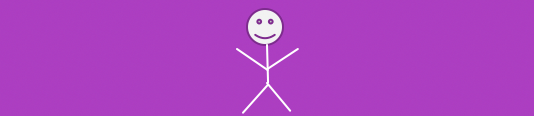 x, x’
A
B
O’ ,O
L  ’
[Speaker Notes: We are measuring the time the stationary frame observes that the moving frame Origin and the light from the right source traverse a combined moving frame length L’/2]
Relativity of simultaneity (Group Activity)
A space-based observer in Frame S  is between Sources 1 and 2 separated by distance L  ’  in moving Ground Frame S ’’. Sources 1 and 2 emit light at the moment the Origins O  of the spaceship and O ’ of the ground (Frame S  ’) going v = –v = – 7.0 x 105m/s in the x, x’- direction coincide. At what times and locations does light from Sources 1 and 2 reach the space-based observer?





Event D : Light emitted from Source 2 (Event B) reaches spaceship.
y'
y
z
z'
S
S ’’
– v
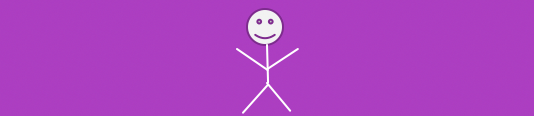 D
x, x’
A
B
L  ’
[Speaker Notes: We are measuring the time the stationary frame observes that the moving frame Origin and the light from the right source traverse a combined moving frame length L’/2]